DP & Sustainability Ruben RIESTRA - INMARKAPARSEN-EGI Community Workshop “Managing, computing and preserving big data for research”, Amsterdam , 04.03.2014
The EU R&D funding system so far
2007-2013
2014-2020
1984-1988
2
Innovation emergency (EC dixit)
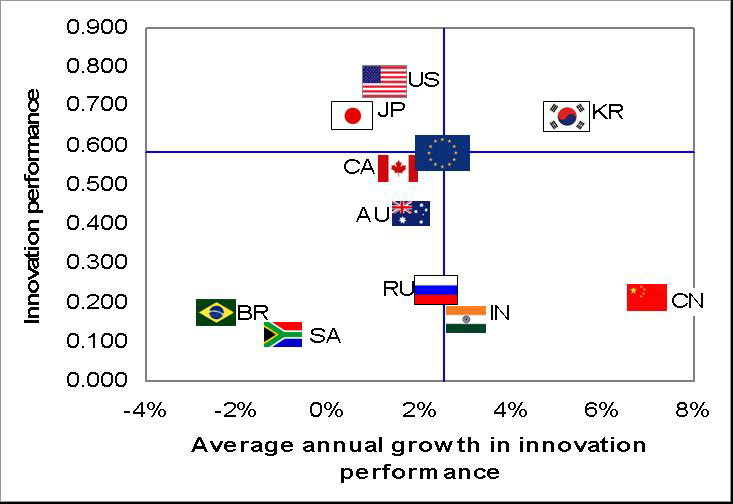 3
Digital Preservation offers…
Expanded customers base for your datasets
 Maintained value of your Digital Assets
Multiplying your opportunities to create Impact
 Gateway to become a competitive supplier
..support your institution´s SUSTAINABILITY
By diversifying funding sources
DP sustainability challenges
Explosive growth of DIGITAL
 Every organisation becoming DIGITAL
  Compliance with mandates NOT enough
  Marketisation of public sector
  Traditional funding no longer adequate
Sustainability prerequisites
A compelling Value Proposition

 Clear and stable Incentives to preserve

 Well-defined Roles & Responsibilities.
BRTF
Value Proposition
Brief strategy statement describing:
Who benefits
How they benefit
Why they should resort to us
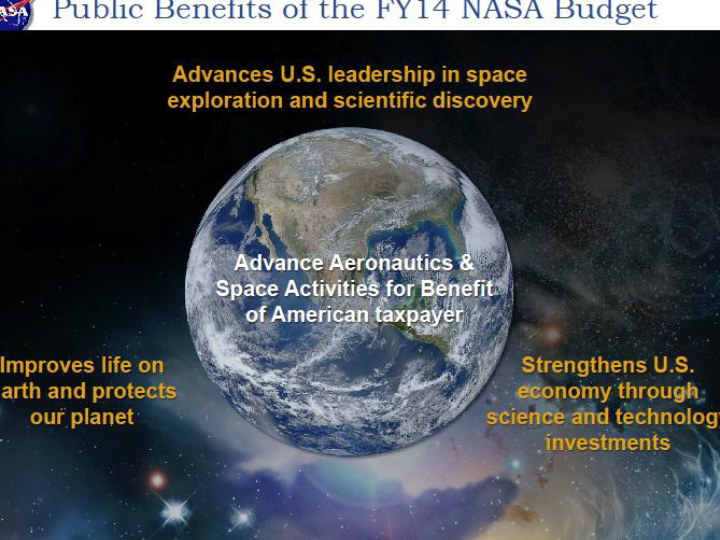 Compelling Value proposition
Relevant for our targeted users
 Highlights OUR differential traits
 Measures usage´s IMPACT
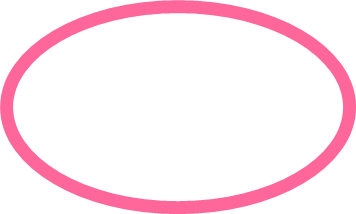 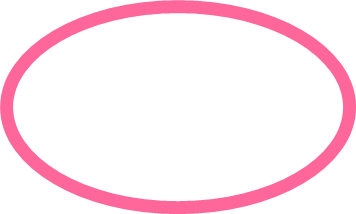 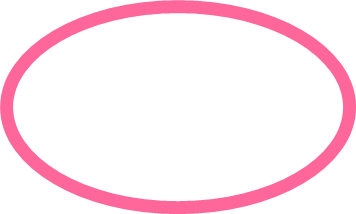 Business Model Canvas
Value Proposition deployment
Operation
Business  Plan
Annual Programme/Budget
Stages
Design & planning
Value  Proposition

Business Model
Vision & Strategic Objectives
Market Research
Competitors Analysis
SWOT
Diagnosis & forecasts
Time
Change management  drivers
From generic to well-identified beneficiaries
From compliance to meeting changing needs
    From users to customers and partners
  From curating to offering  permanent access
  From “monopolies” to services providers

From SUPPLY push to DEMAND driven
DP path to Production mode
Business process
Projects
Costs
Business models
Awareness raising
Marketing
Revenue flows
Budgets
Mindset shift:
Opportunities enabling
Problem solving
Thank you!


ruben.riestra@grupoinmark.com